আজকের পাঠে সবাইকে শ্বাগতম
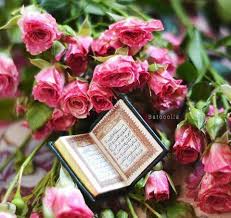 শিক্ষকের পরিচয়
মোহাম্মদ দাউদ শরিফ 
     সিনিয়র শিক্ষক 
 রতন পুর হাজি ছৈয়দের     রহমান স্মৃতি উচ্চ বিদ্যালয় 
 রতন পুর ,ফেনি সদর ফেনি ।
শিক্ষন ফল
সুরা সামছ  এর অর্থ বলতে পারবে । 
এই সুরার সানে নুযুল বলতে পারবে ।
 আদ ও সামুদ জাতির প্পরিনাম  বলতে পারবে । 
সুরা সামস এর শিক্ষা বলতে পারবে । 
 এই সুরায় মানুষ এর ব্যথতার কথা বলতে পারবে ।
পূর্ব পাঠ যাচাই
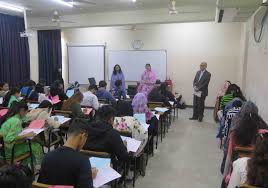 দলগত কাজ
সুরা সামস এর ১থেকে ৩ আয়াত অর্থ লিখ ?
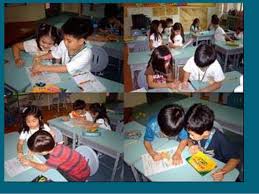 এইসুরার ৩ টি শিক্ষা লিখ?
একক কাজ
সামস অর্থ কি ? 
 এ সুরা কোথায় নাযিল হয় ।
 এই সুরায় কোন জাতির কথা বলা হয়েছে ।
 এই সুরার আয়াত কত ভাগে বিভক্ত ? 
 এই সুরায় কিসের শপথ করা হয়েছ ?
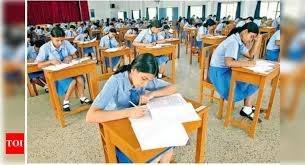 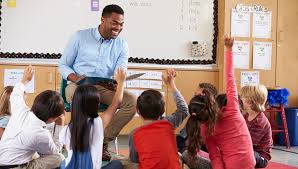 মুল্যায়ন
সামস অর্থ কি ? 
 এই সুরার আয়াত কত ? 
 এই সুরা কোথায় অবতিন হয় ।
 আদ জাতির কি হয়েছিল । 
 মানুষ কেন কুলশিত হয় ?
বাড়ির কাজ
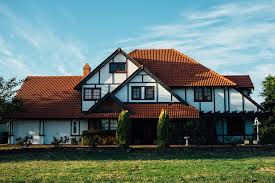 সুরা সামস এর শিক্ষা লিখে আনবে ।